Наш друг светофор
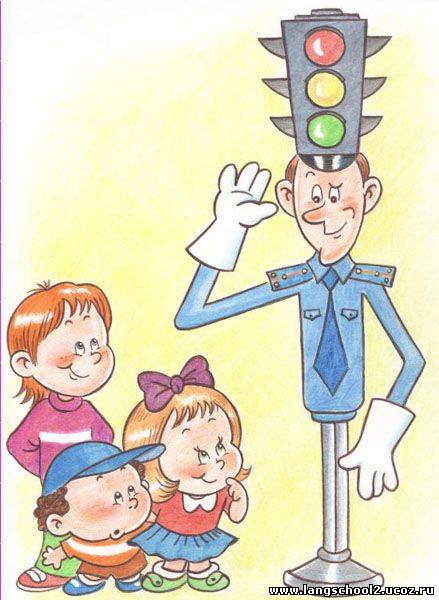 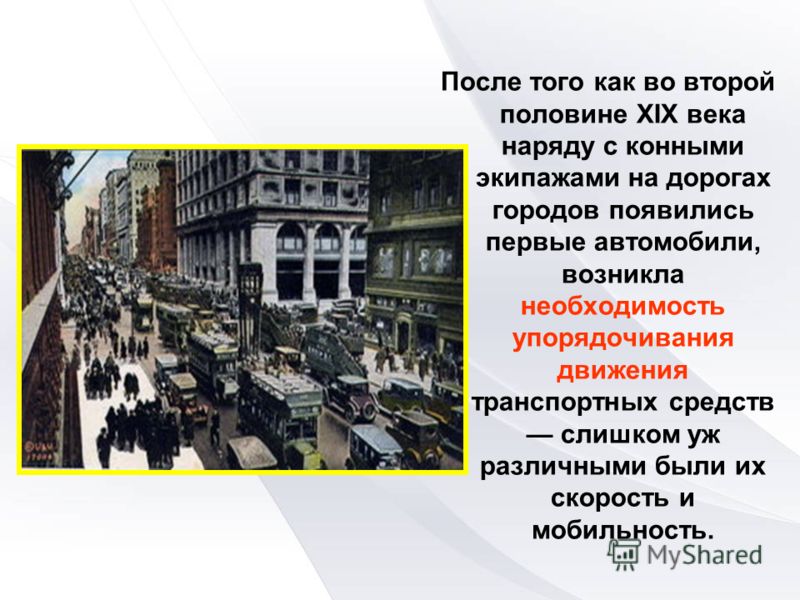 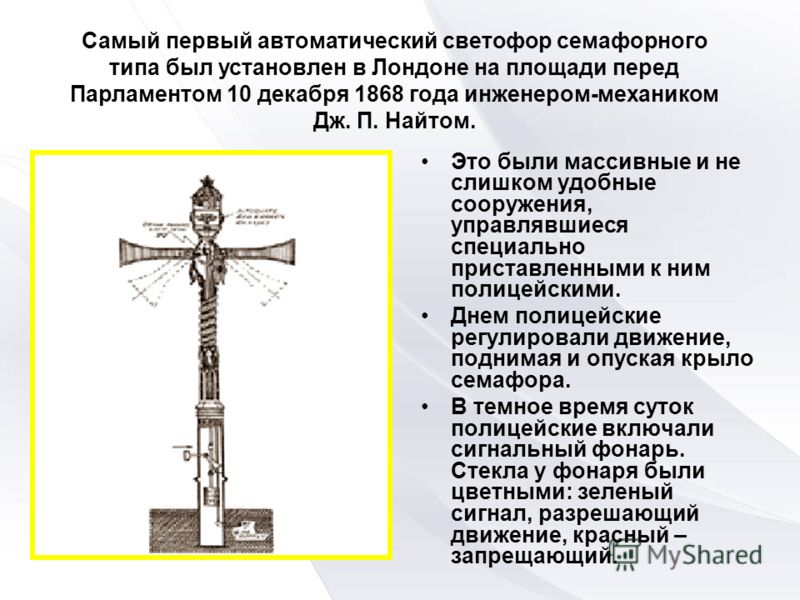 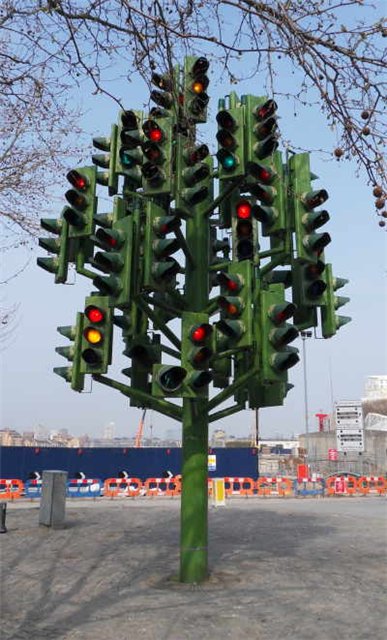 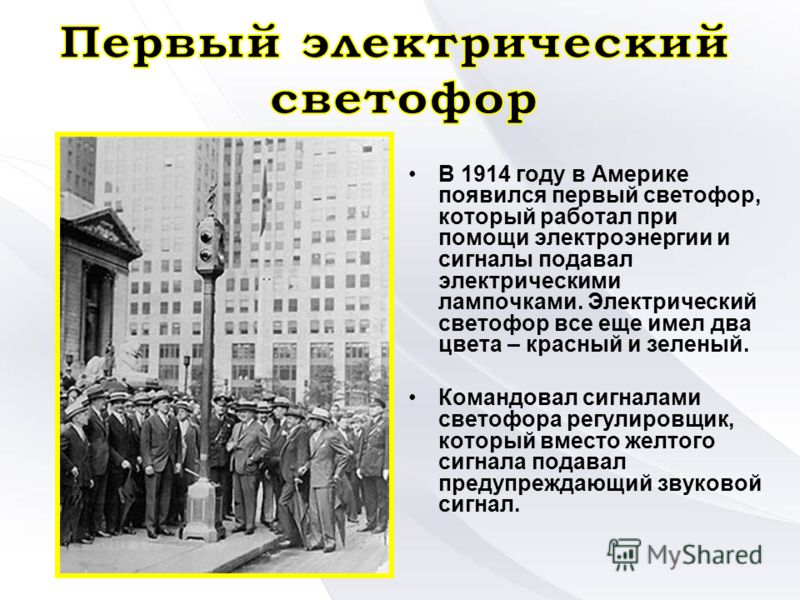 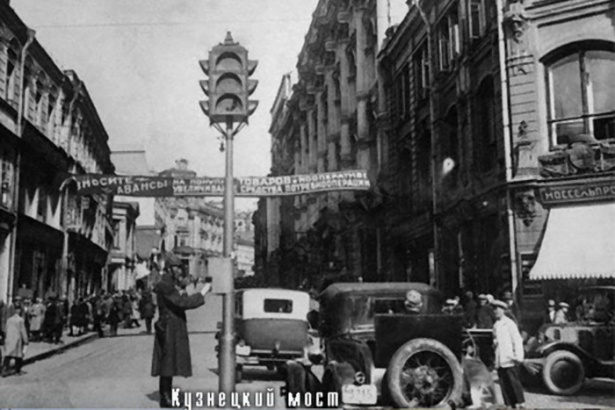 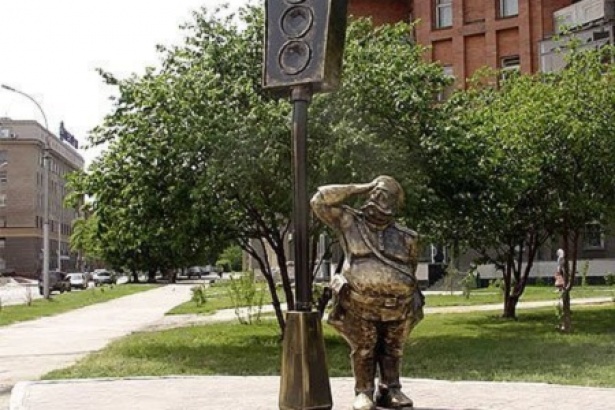 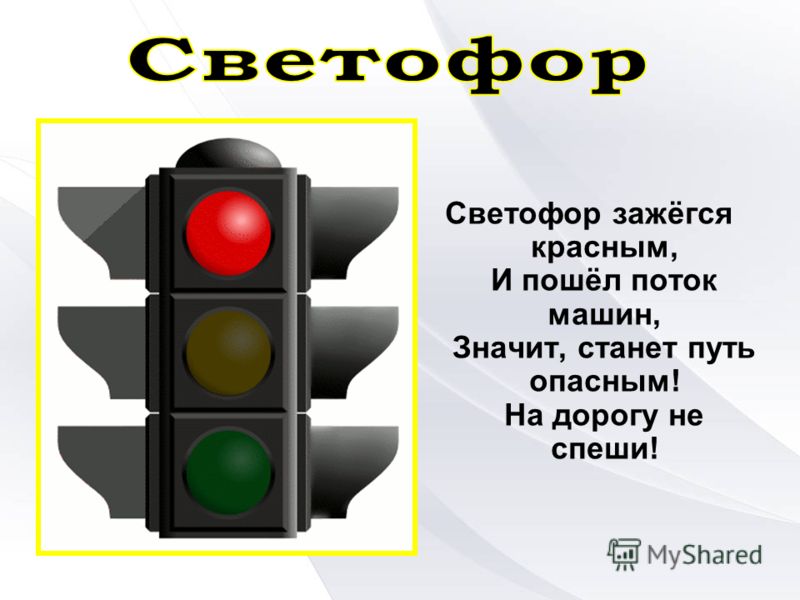 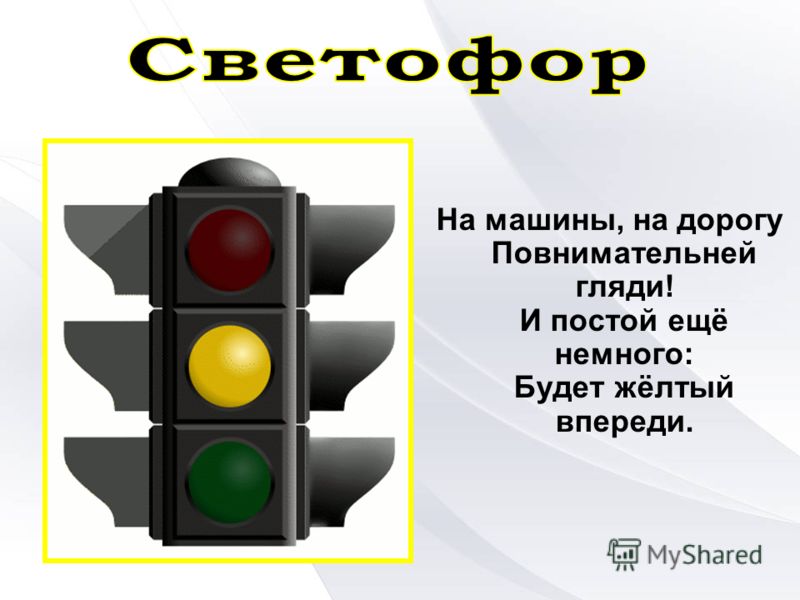 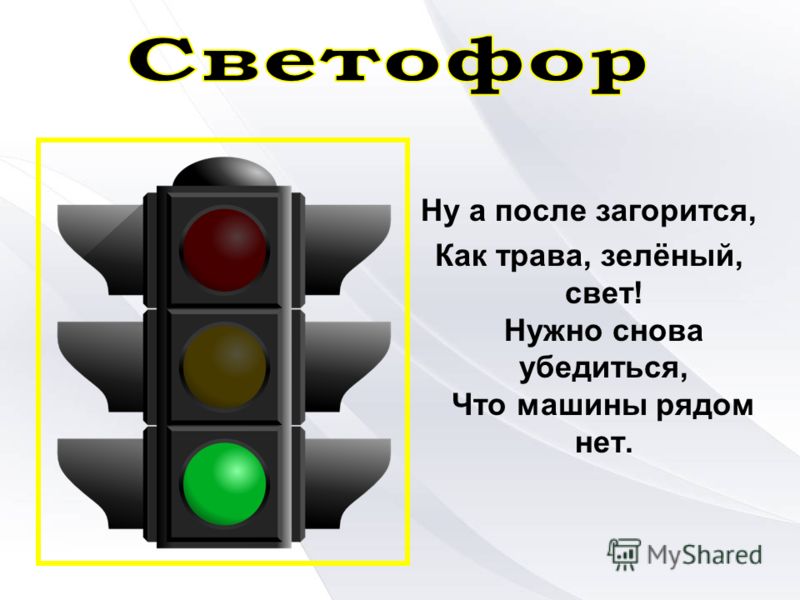 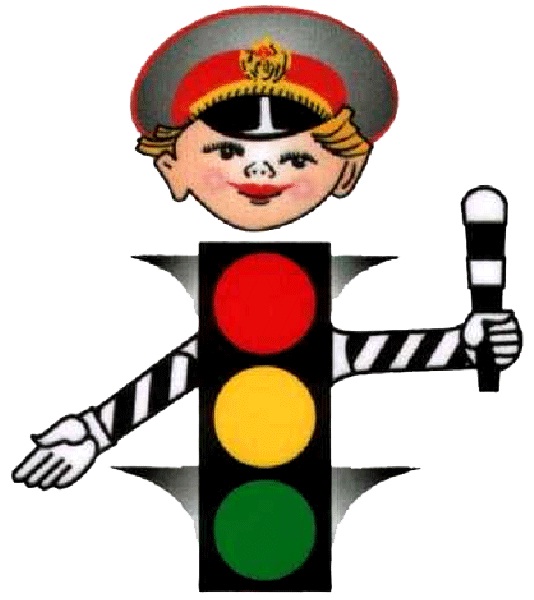